"На арене цирка"
Автор составитель
Григорьева Елена Юрьевна
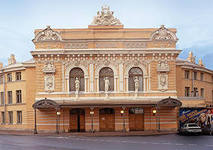 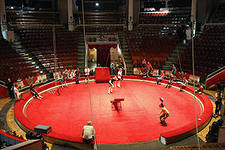 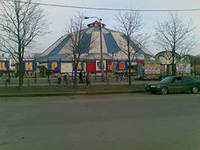 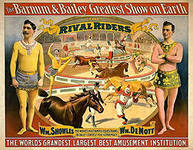 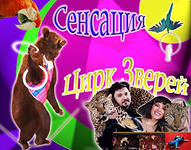 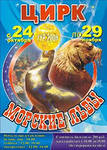 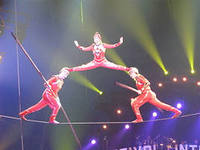 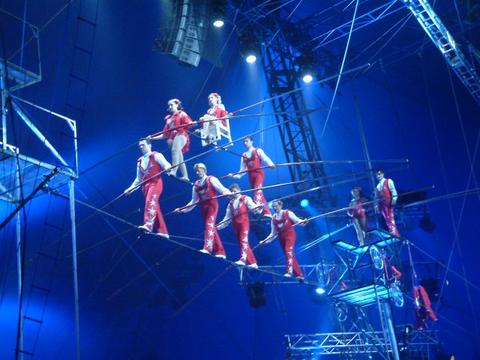 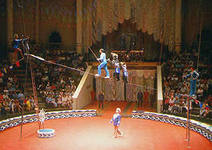 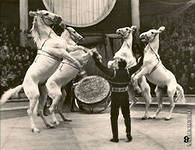 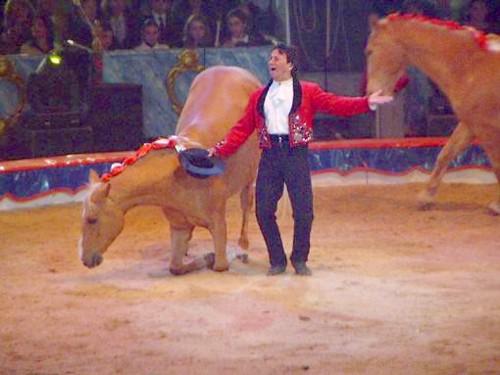 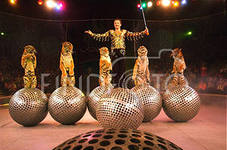 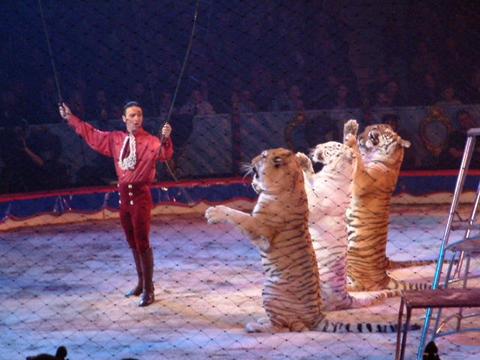 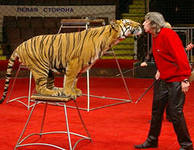 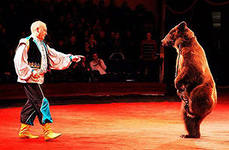 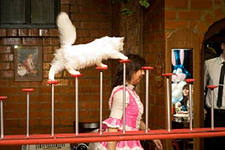 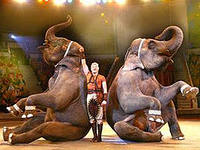 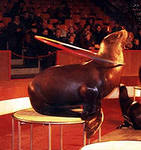 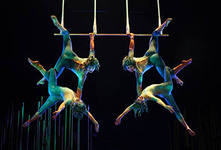 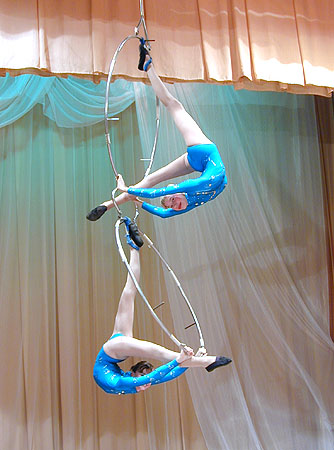 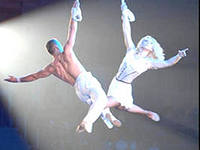 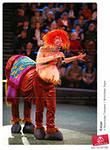 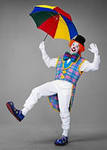 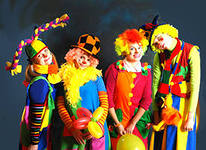 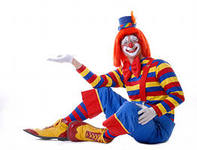 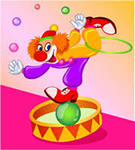 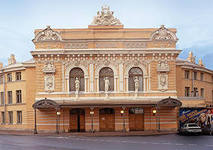